Sinking of the Sultana
What happened to the Sultana? 
Why is it not often well-known?
What other events took place during the same time period that might have overshadowed the story of Sultana’s sinking?
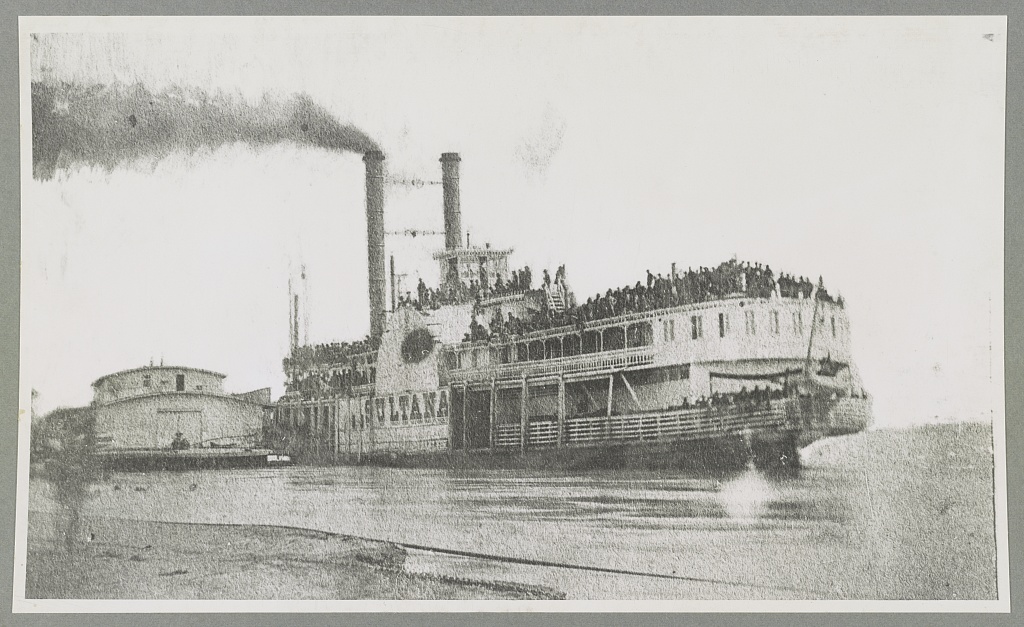 Helena, Arkansas. April 26, 1865. Ill-fated Sultana
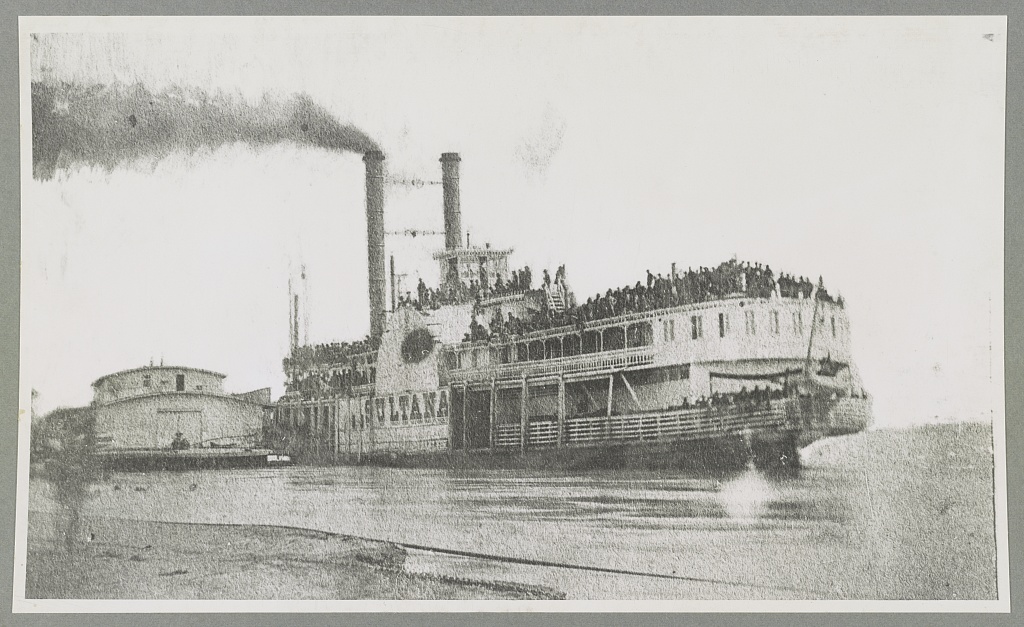 What do you notice about the number of passengers aboard Sultana?
Do you think this depicts a safe vessel or method of transportation? Why or why not?




Bankes, Thomas W, photographer. Helena, Arkansas. Ill-fated Sultana. Arkansas Helena Mississippi River United States, 1865. [photographed, printed later] Photograph.
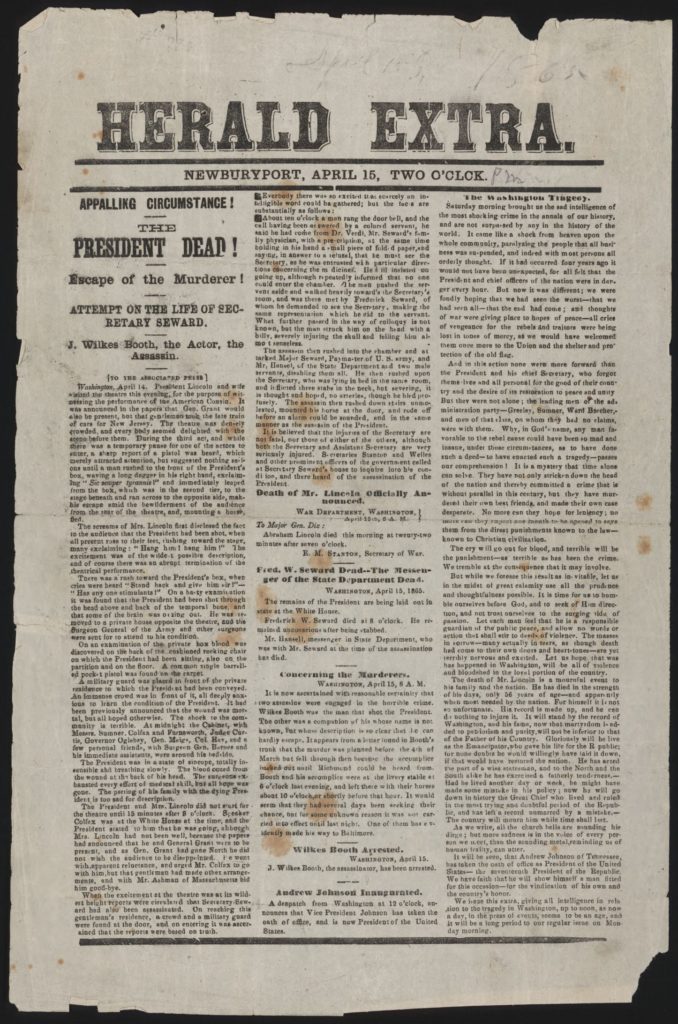 Appalling circumstance! The President dead! Escape of the Murderer!
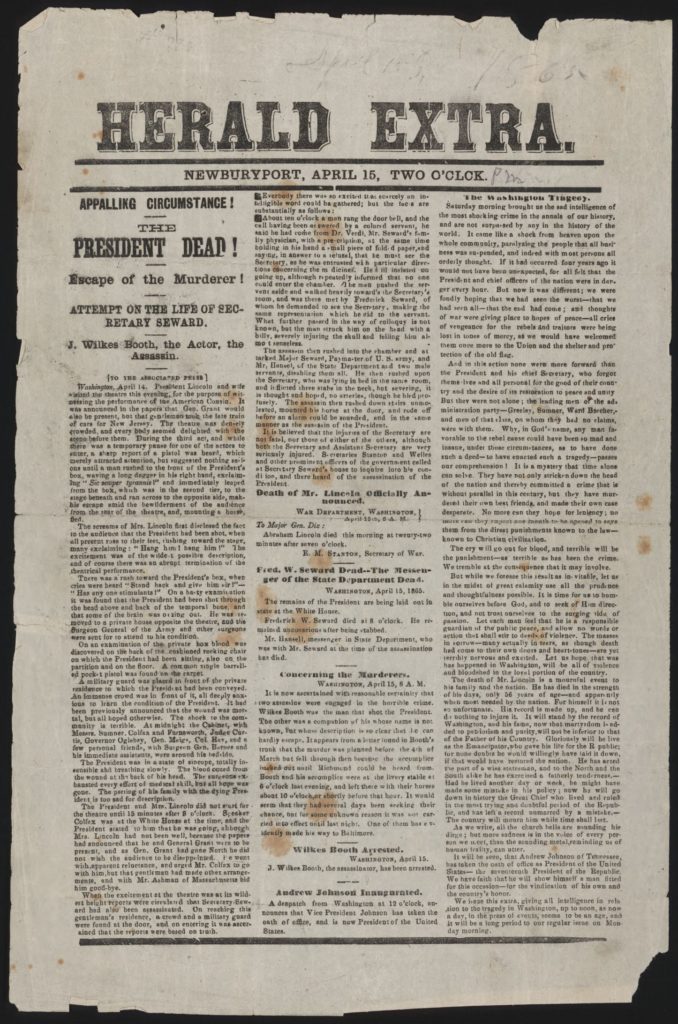 The shooting of the President is described in graphic detail. Do you think this is different from the way news articles are written today? Why or why not?
Does the article name the sources from which it gathered the information about the assassination? Do you think it is based on eyewitness accounts or heresay? Explain your thoughts.
How do you think that this event affected news coverage for the time period?
NEWBURYPORT, APRIL 15, TWO O’OLCK. APPALLING CIRCUMSTANCE! THE PRESIDENT IS DEAD! Escape of the Murderer! ATTEMPT ON THE LIFE OF SECRETARY SEWARD. J. Wilkes Booth, the Actor, the Assassin. Washington, April 14. As si1ent Lincoln and wife visited the theatre this evening, for the purpose of witnessing the performonce of the American Cousin. It was announced in the papers that Gen. Grant would also be present, but that gentleman took the late train of cars for New Jersey. The theatre was densely crowded, and everybody seemed delighted with the scene before them. During the third act, and while there was a temporary pause for one of the actors to enter, a sharp report of a pistol was heard, which merely attracted attention, but suggested nothing serious until a man rushed to the front of the President’s box, waving a long dagger in his right hand, exclaiming, ” Sic semper tyrannis” and immediately leaped from the box, which was in the seeond tier, to the stage beneath and ran across to the opposite side, making his escape amid the bewilderment of the audience from the rear of the theatre, and, mounting a horse, fled. The scream of Mrs. Lincoln first disclosed the fact to the audience that the President had been shot, when all present rose to their feet, lunging toward the stage, many exclaiming: “Hang him! hang him!” The excitement was of the wildest possible description, and of course there was an abrupt termination of the theatrical performance. There was a rush toward the President’s box, where cries were heard ” Stand back and give him air!” ” Has any one stimulants?” On a hasty examination it was found that the President had been shot through the head above and back of the temporal bone, and that some of the brain was oozing out. He was removed to a private house opposite the theatre, and the Surgeon General of the Army and other surgeons were sent for to attend to his condition. On an examination of the private box blood was discovered on the back of the cushioned rocking chair on which the President had been sitting, also on the partition and on the floor. A common single barrellee pocket pistol was found on the carpet. A military guard was placed in front of the private residence to which the President had been conveyed. An immense crowd was in front of it, all deeply anxious to learn the condition of the President…”
Appalling circumstance! The President dead! Escape of the Murderer!. Herald Extra, Newburyport, Massachusetts, 1865. Periodical. https://www.loc.gov/item/scsm000452/.
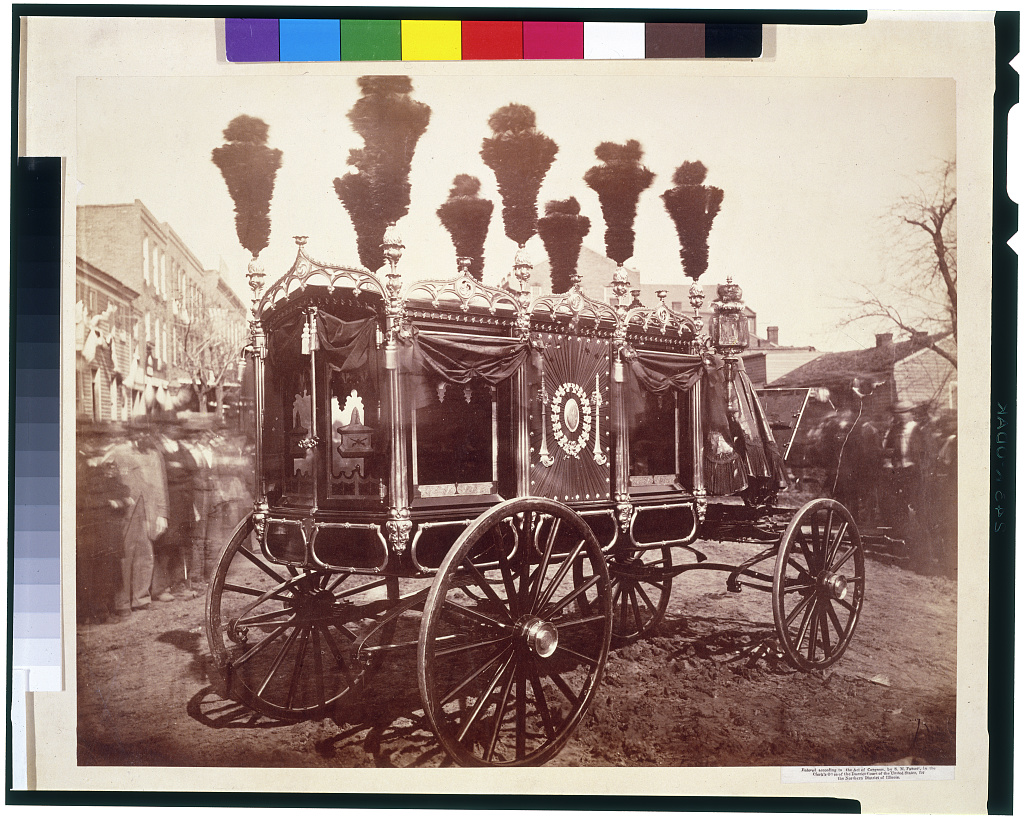 [President Abraham Lincoln's hearse, Springfield] / S.M. Fassett, photographer, Chicago.
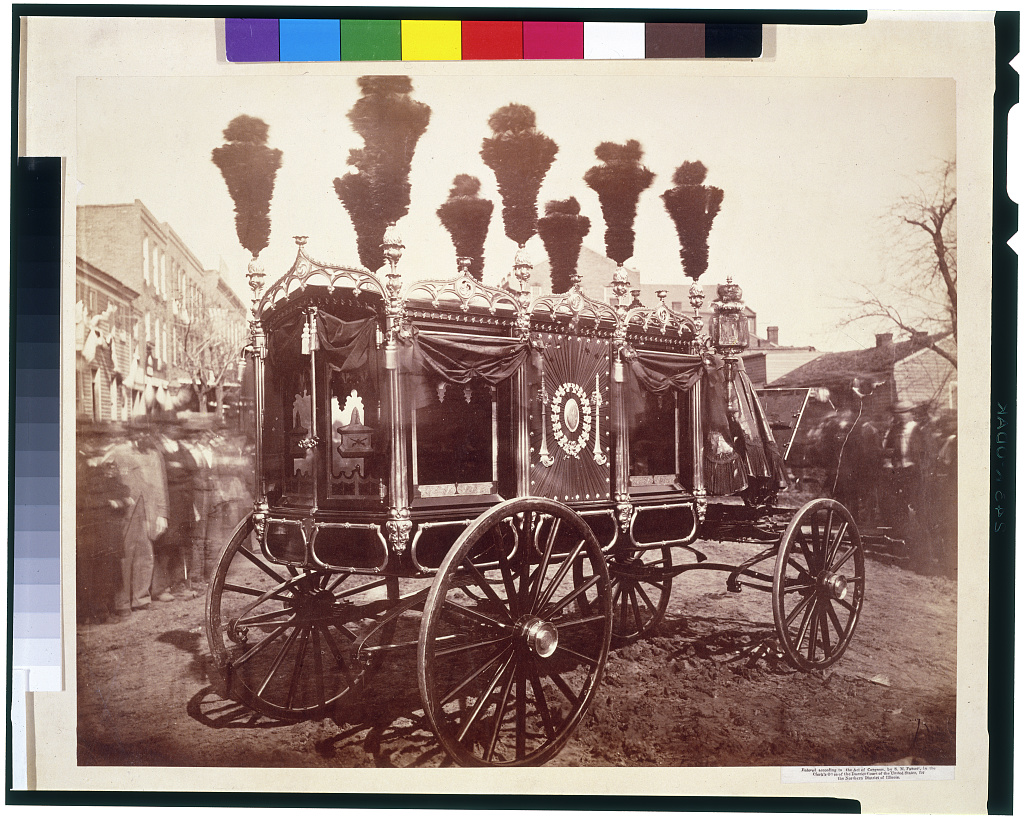 Observe this photograph carefully. Describe what you see.
What do you think the people are doing who are surrounding the hearse?






Fassett, S. M, photographer. President Abraham Lincoln’s hearse, Springfield / S.M. Fassett, photographer, Chicago. Illinois Springfield, 1865. Photograph. https://www.loc.gov/item/91732556/.
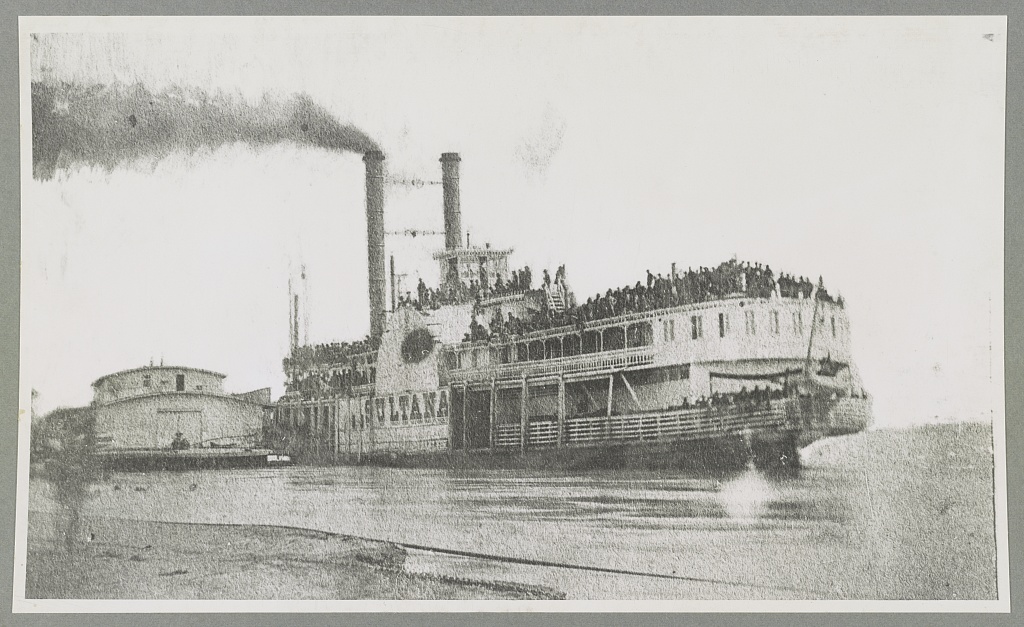 The Burning of the Sultana
According to the poem, what happened to the Sultana?
When and where did this happen?
This source was published in 1892. Why do you think it was still important to the author 27 years after the event happened?




Norton, William H. “The Burning of the Sultana.” Loss of the Sultana and Reminiscences of Survivors. Comp. Chester D. Berry. Lansing, 1892. 12-13.
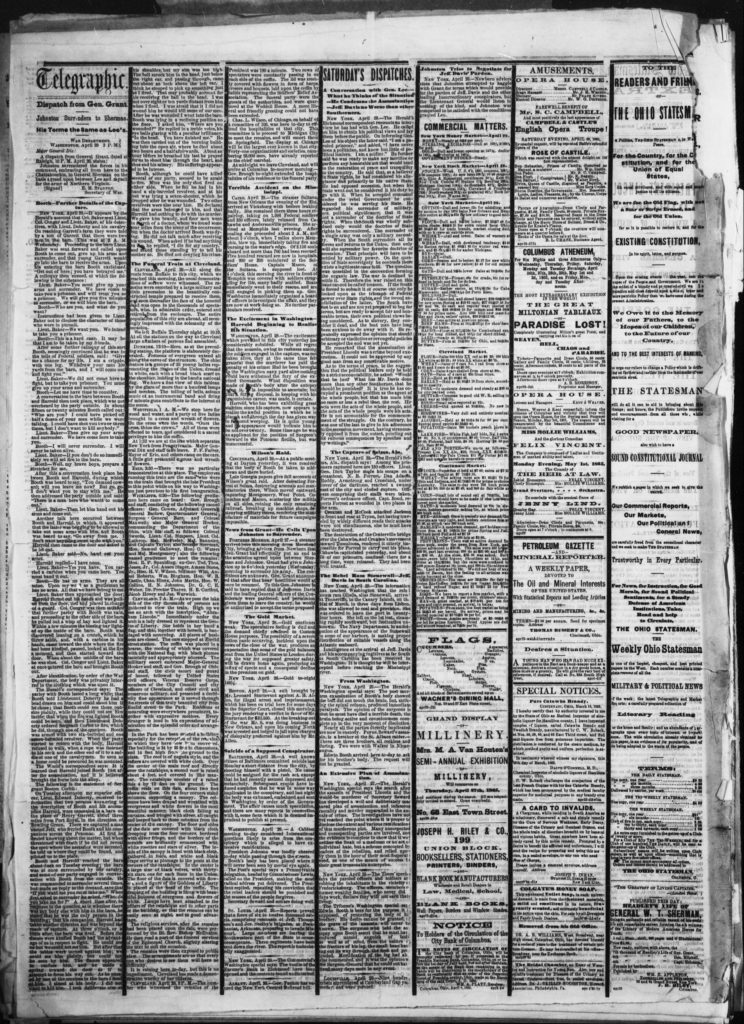 Terrible Accident on the Mississippi
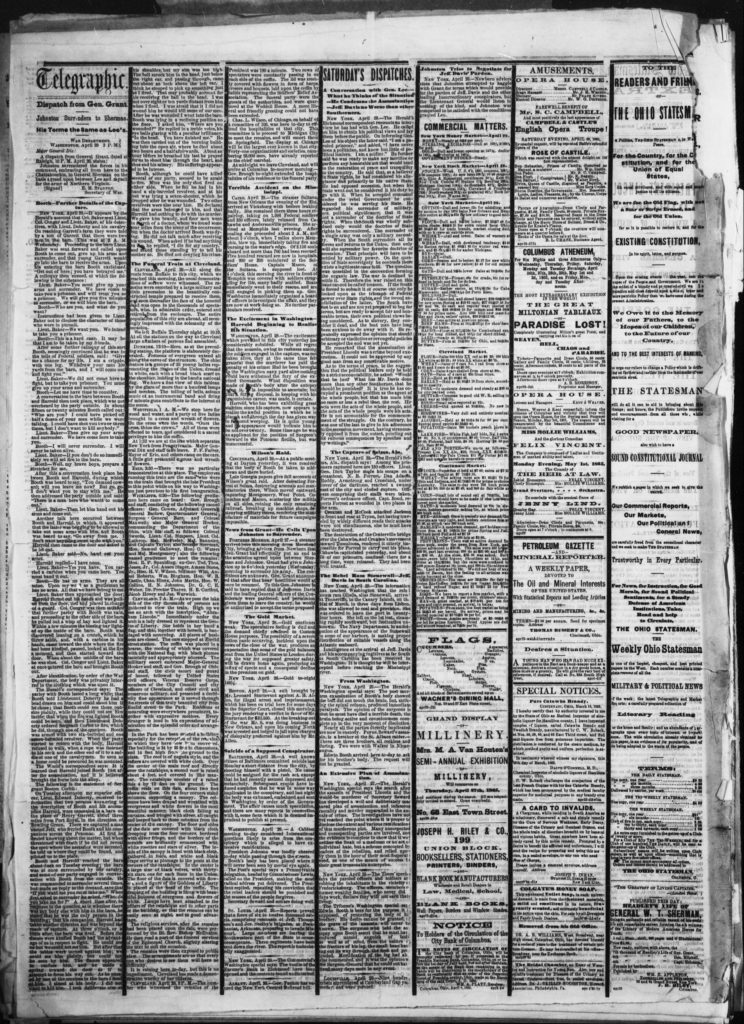 According to the newspaper article, what happened to the Sultana?
Who was on board, and what happened to them?
Terrible Accident on the Mississippi.
Cairo. April 28– The steamer Sultana from New Orleans the evening of the 21st arrived at Vicksburg with boilers leaking badly. She remained there three hours repairing, taking on 1,996 Federal soldiers and 350 officers, lately released from Cahawba and Andersonville prisons. She arrived at Memphis last evening. After coaling she proceded about 2 a.m. and about 3 o’clock, when 7 miles above Memphis, blew up, immediately taking water and burning to the water’s edge. Of 2156 souls aboard not more than 700 bad been rescued. Five hundred rescued are now in hospitals and 200 or 300 injured at the Soldiers’ Home. Captain Mason, of the Sultana, is supposed lost. At 1 o’clock this morning the river in front of Memphis was covered with soldiers struggling for life, many badly scalded. Boats immediately went to their rescue, and are still engaged In picking them up. Gen. Washburn immediately organized a board of officers to investigate the affair, and they are now at work doing so. No further particulars received.
Daily Ohio Statesman, 29 April 1865. Chronicling America: Historic American Newspapers. Library of Congress. <https://chroniclingamerica.loc.gov/lccn/sn84028645/1865-04-29/ed-1/seq-6/>
After viewing the primary sources, what did you learn about what happened to the Sultana and why it is not often well-known?


What questions do you have?